码上回国-码上到账

新加坡PAYNOW
银联
码上回国-码上到账-银行+新加坡PAYNOW
新加坡资金回国的方式

通过熊猫速汇！

a6.cm/m

有国内收款码的：

华侨银行APP直接扫描国内银联二维码即可秒到回国，手续费一般是0.2-0.38


没有国内收款码的

华侨银行直接扫wise  码，wise直接回国到支付宝微信或者银行卡
码上回国-码上到账-银行+新加坡PAYNOW
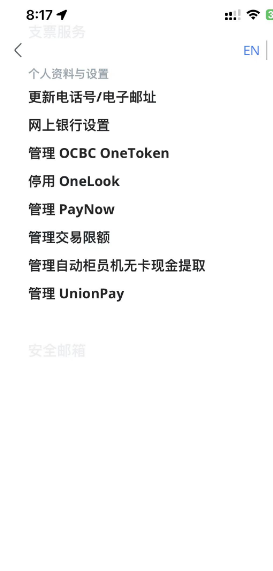 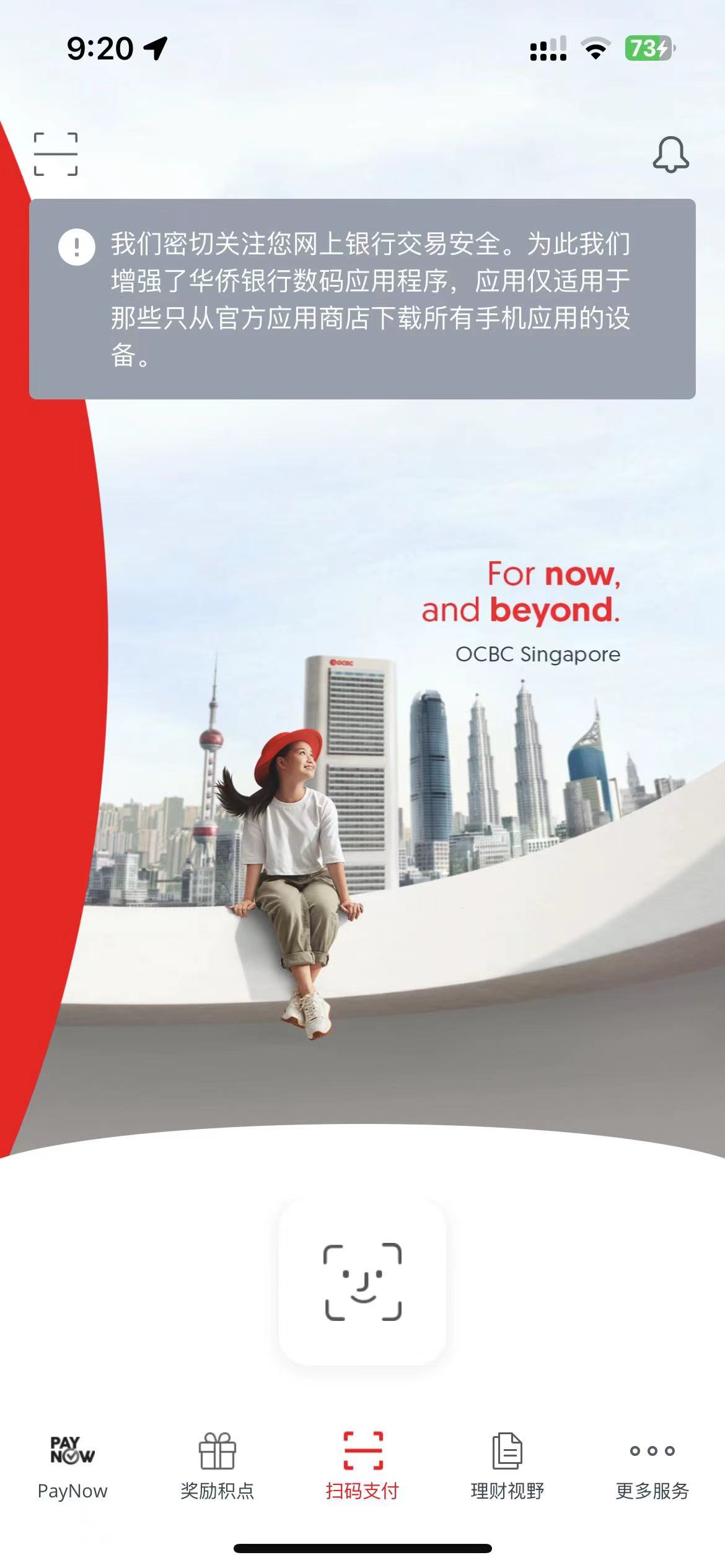 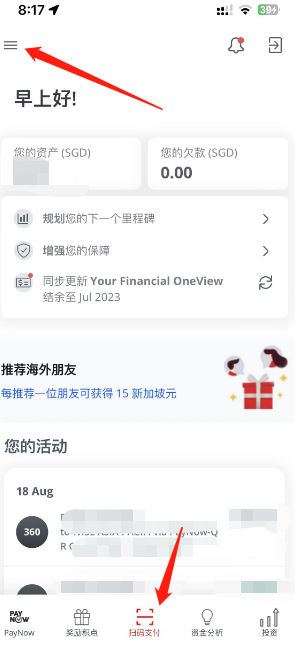 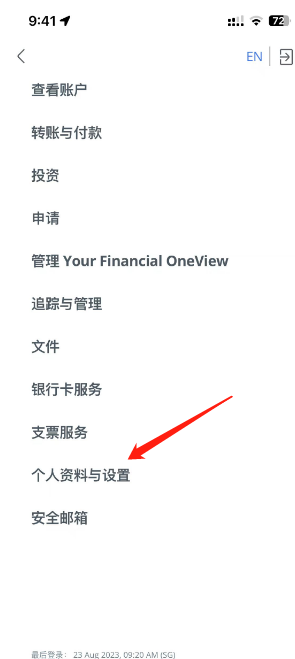 码上回国-码上到账-银行+新加坡PAYNOW
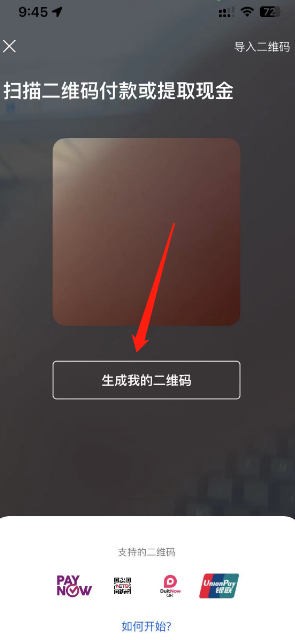 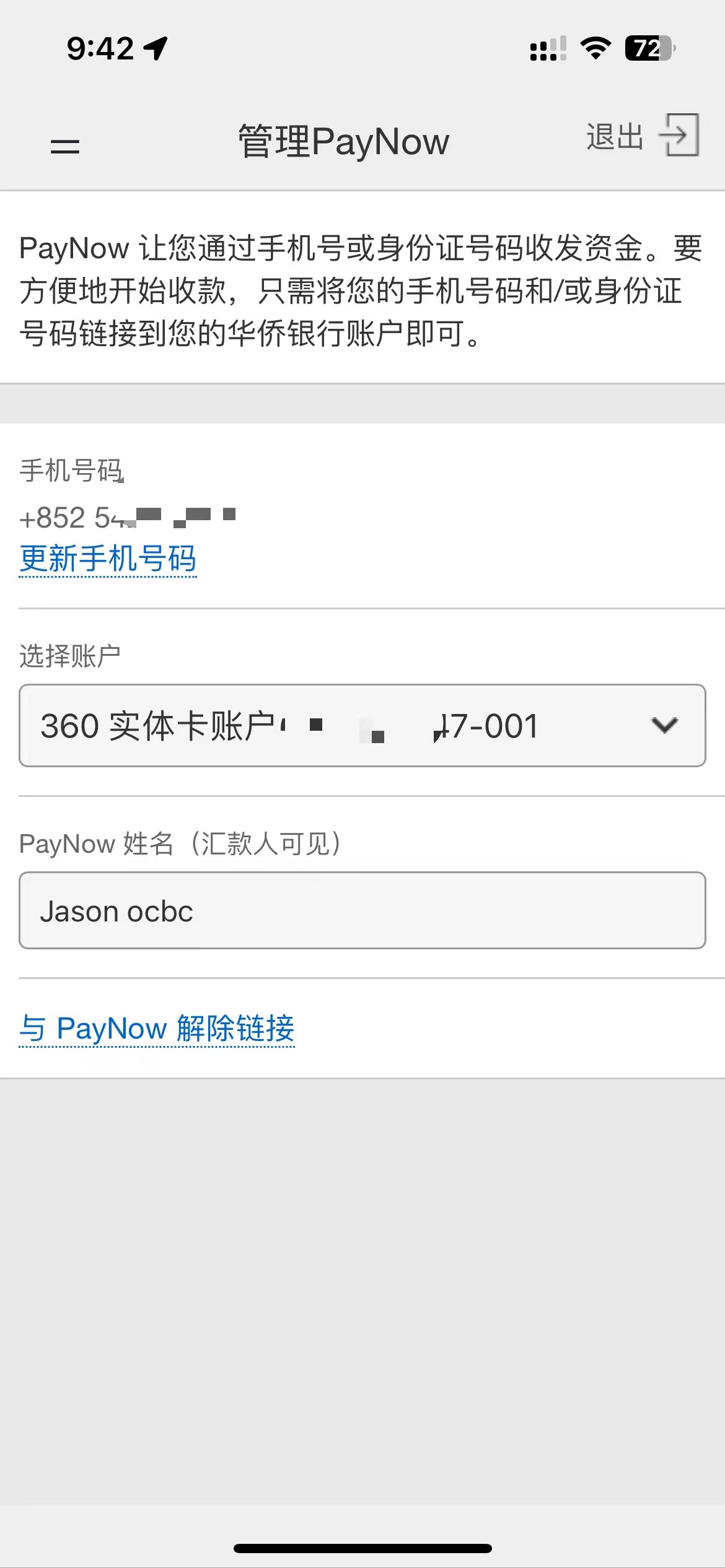 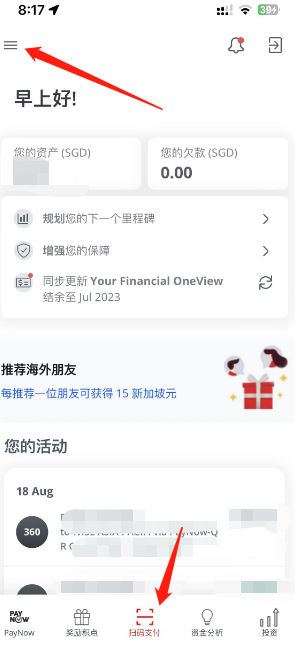 码上回国-码上到账-银行+新加坡PAYNOW
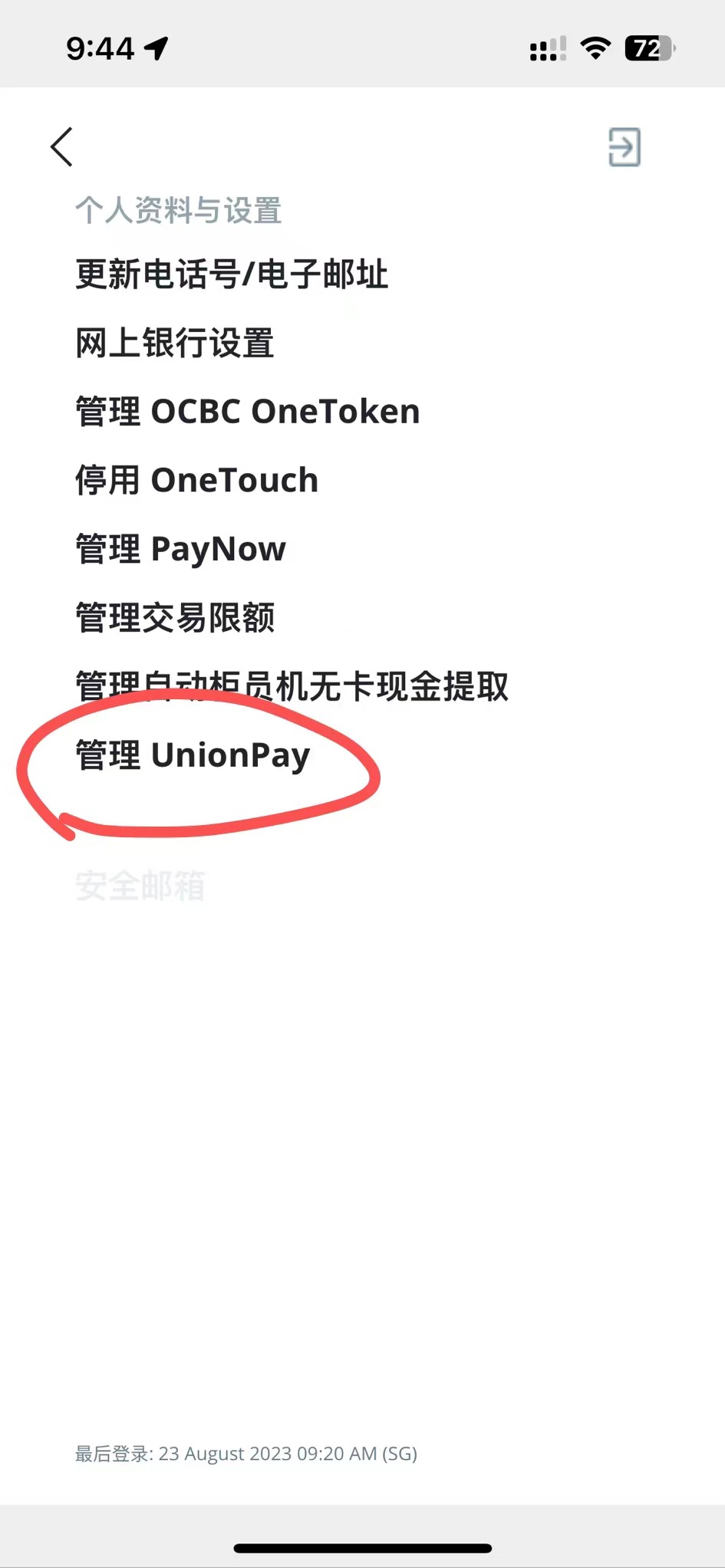 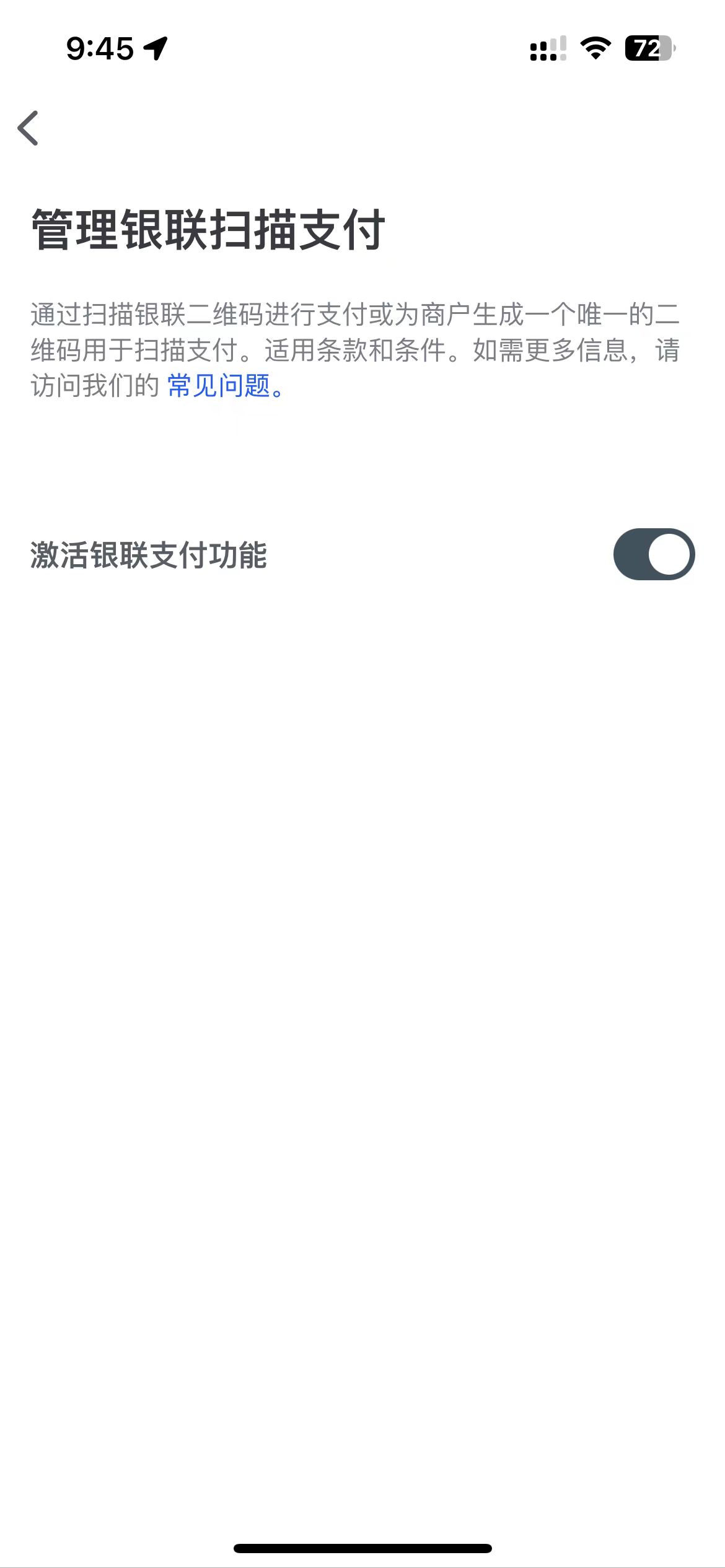 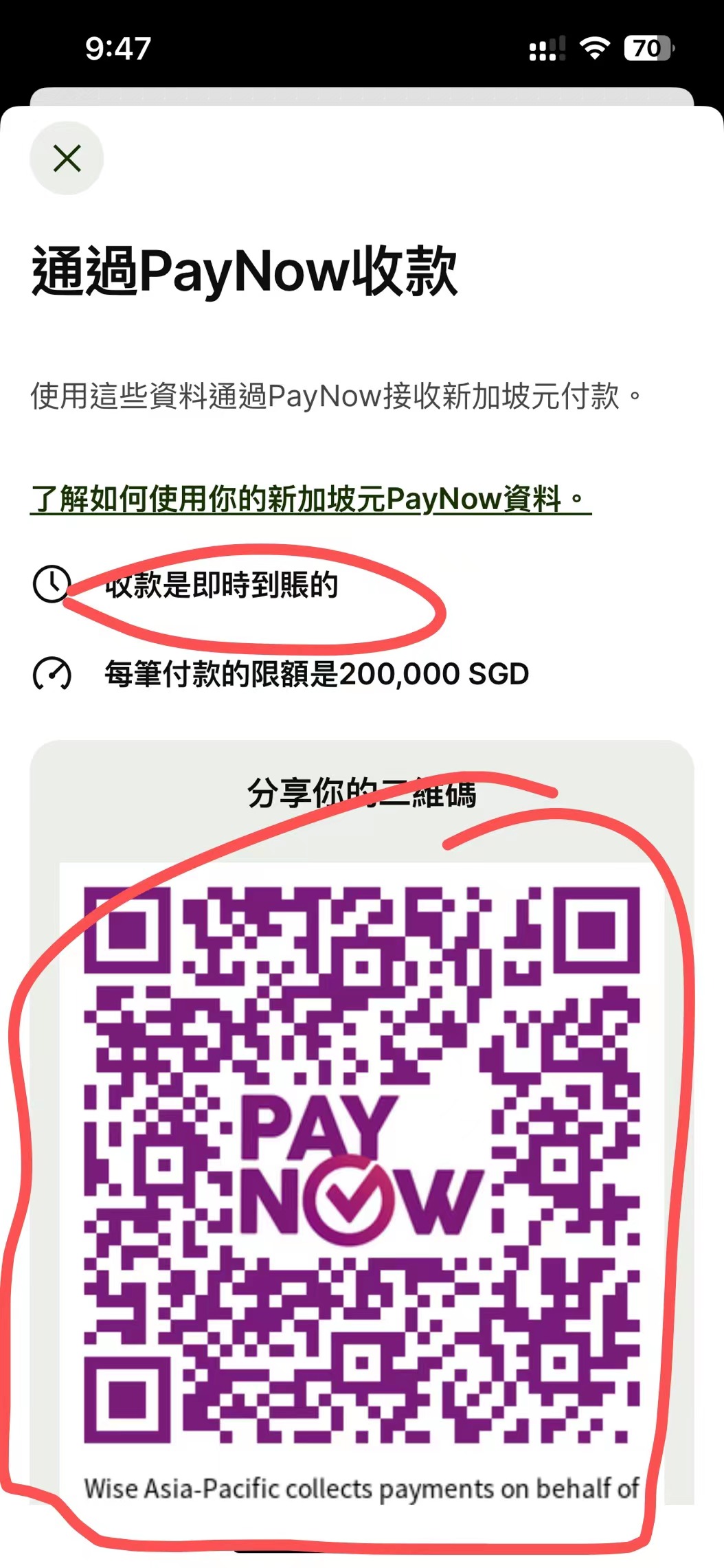 码上回国-码上到账-银行+新加坡PAYNOW
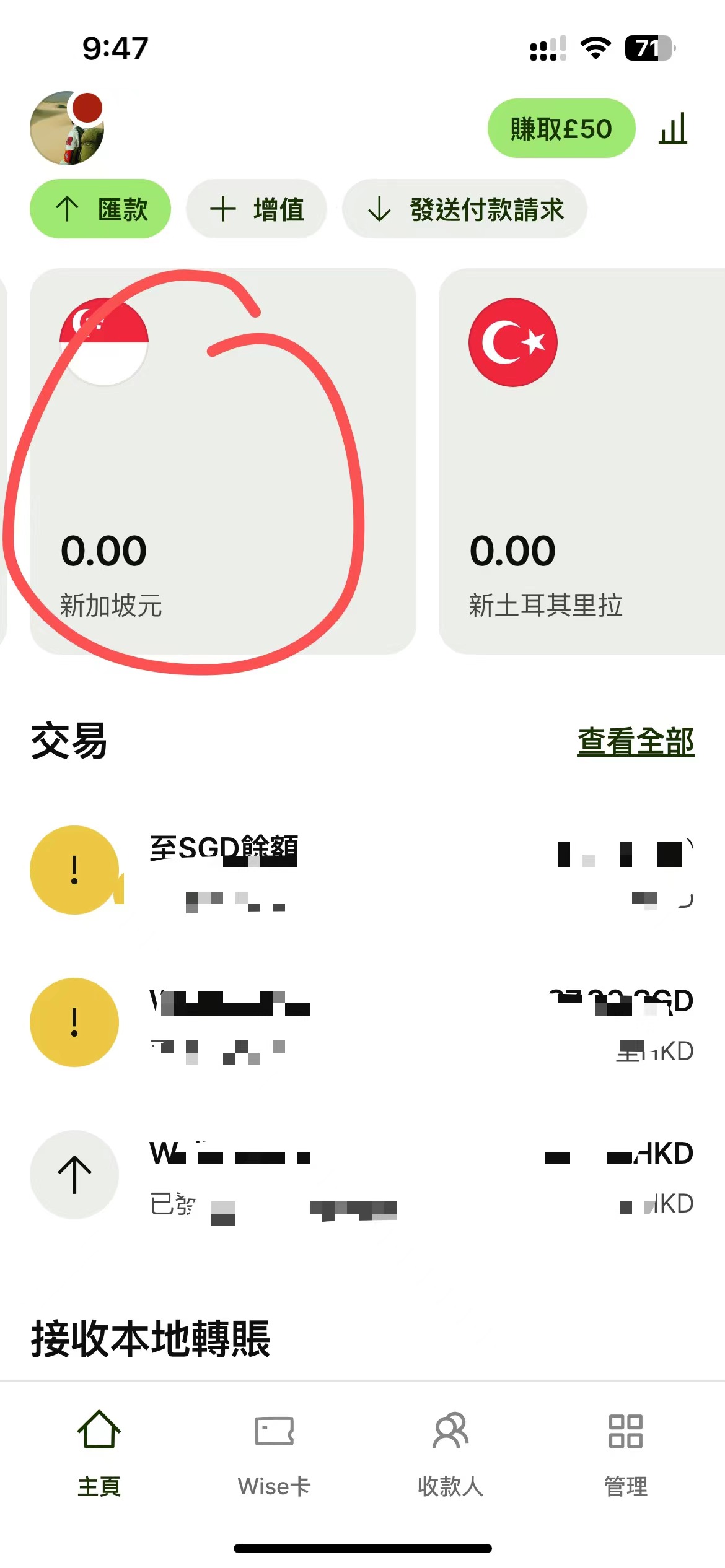 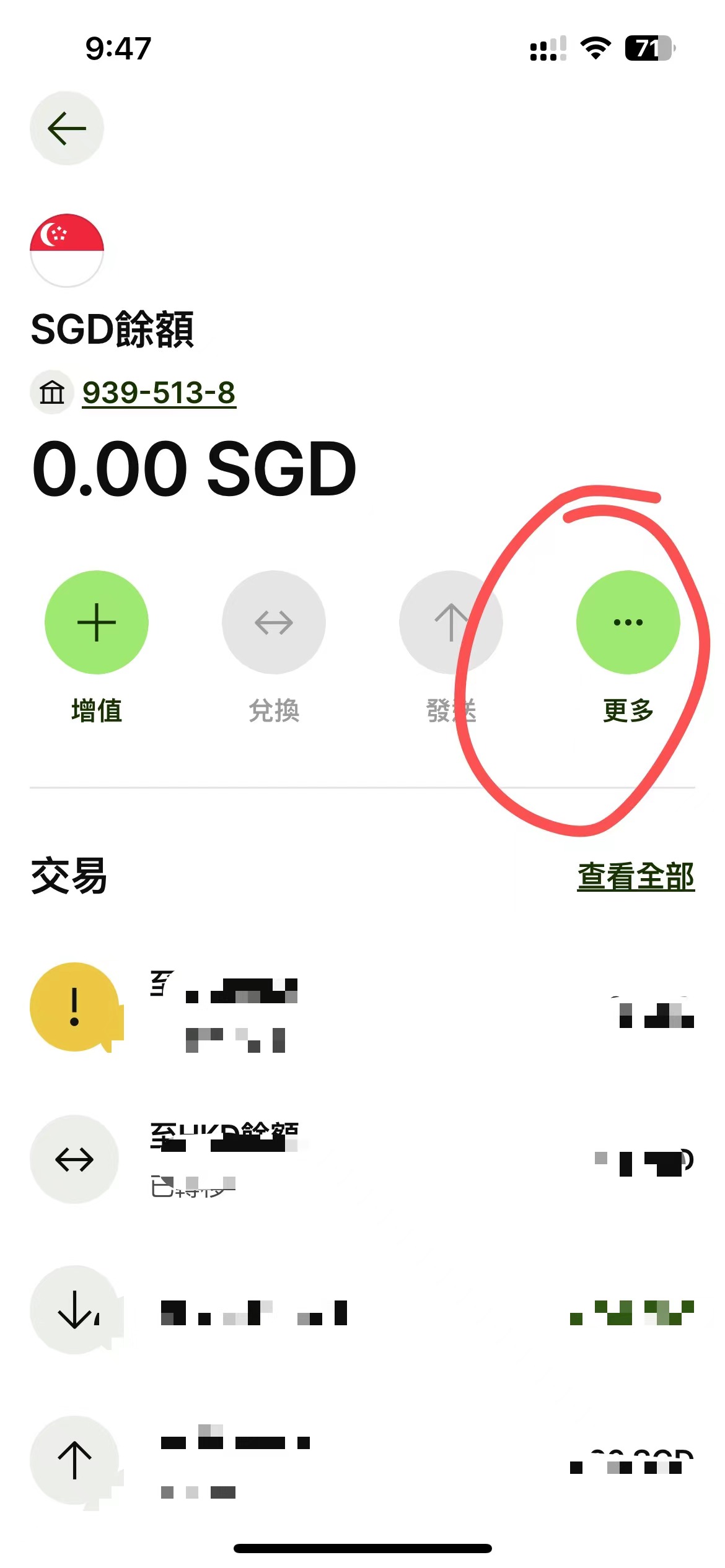 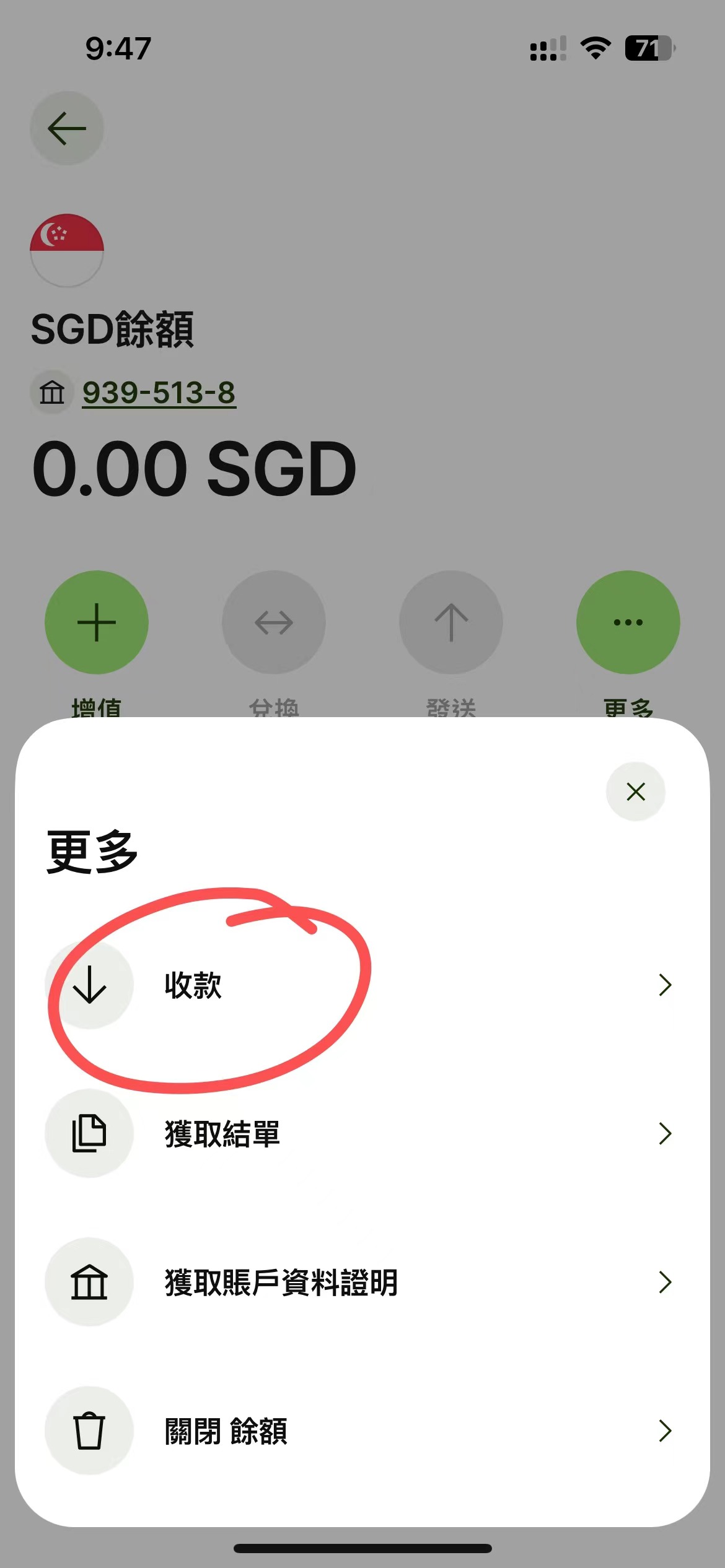 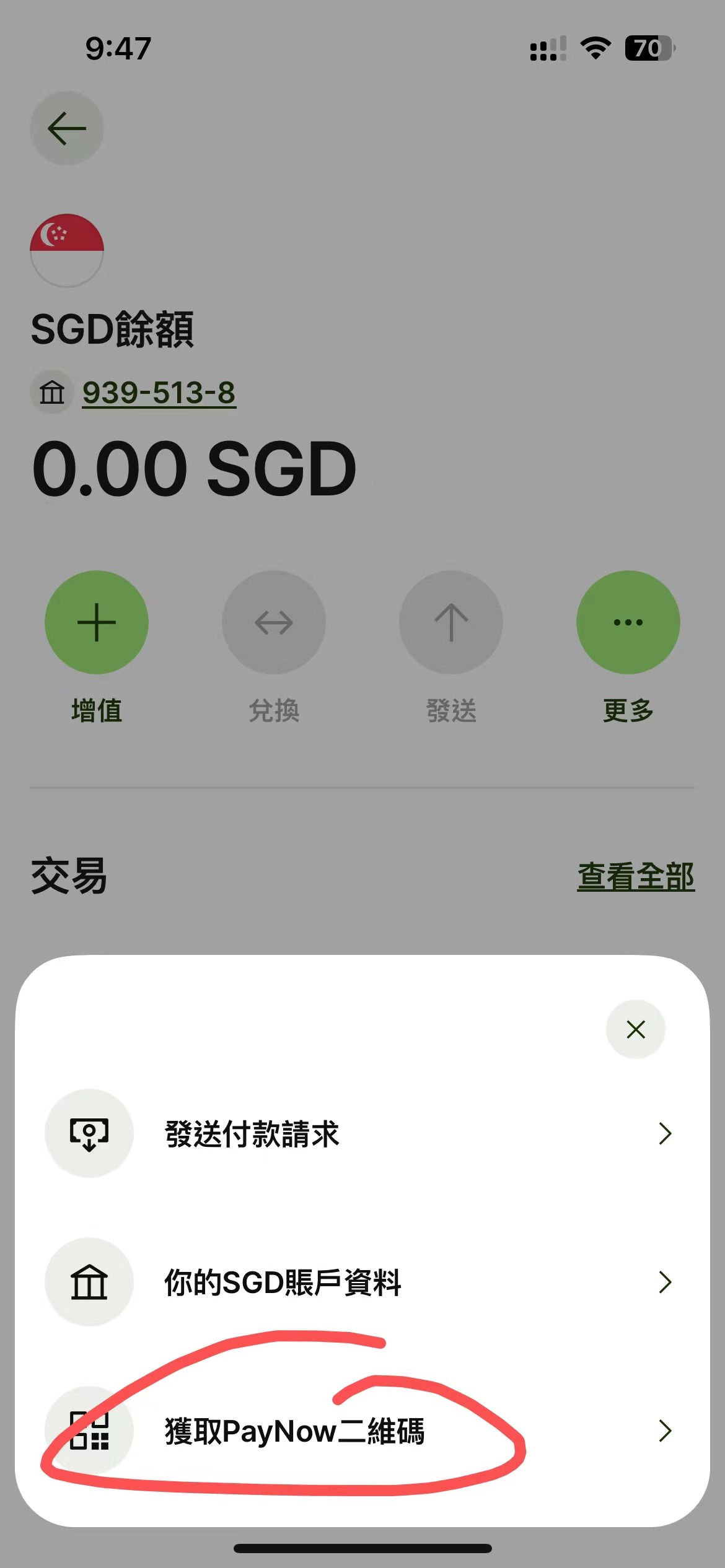 码上回国-码上到账-银行+新加坡PAYNOW
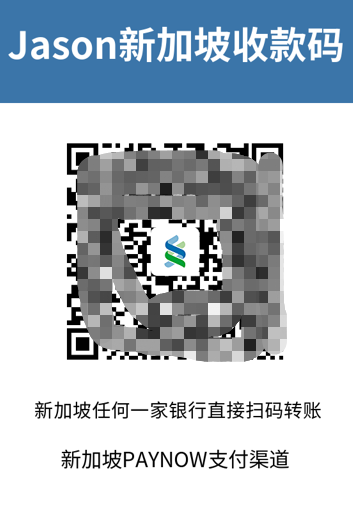 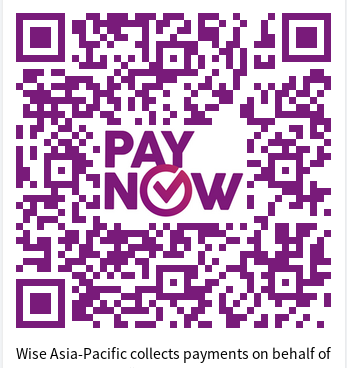 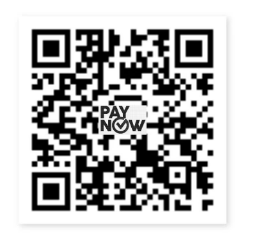 华侨银行收款码
wise收款码
码上回国-码上到账-银行+新加坡PAYNOW
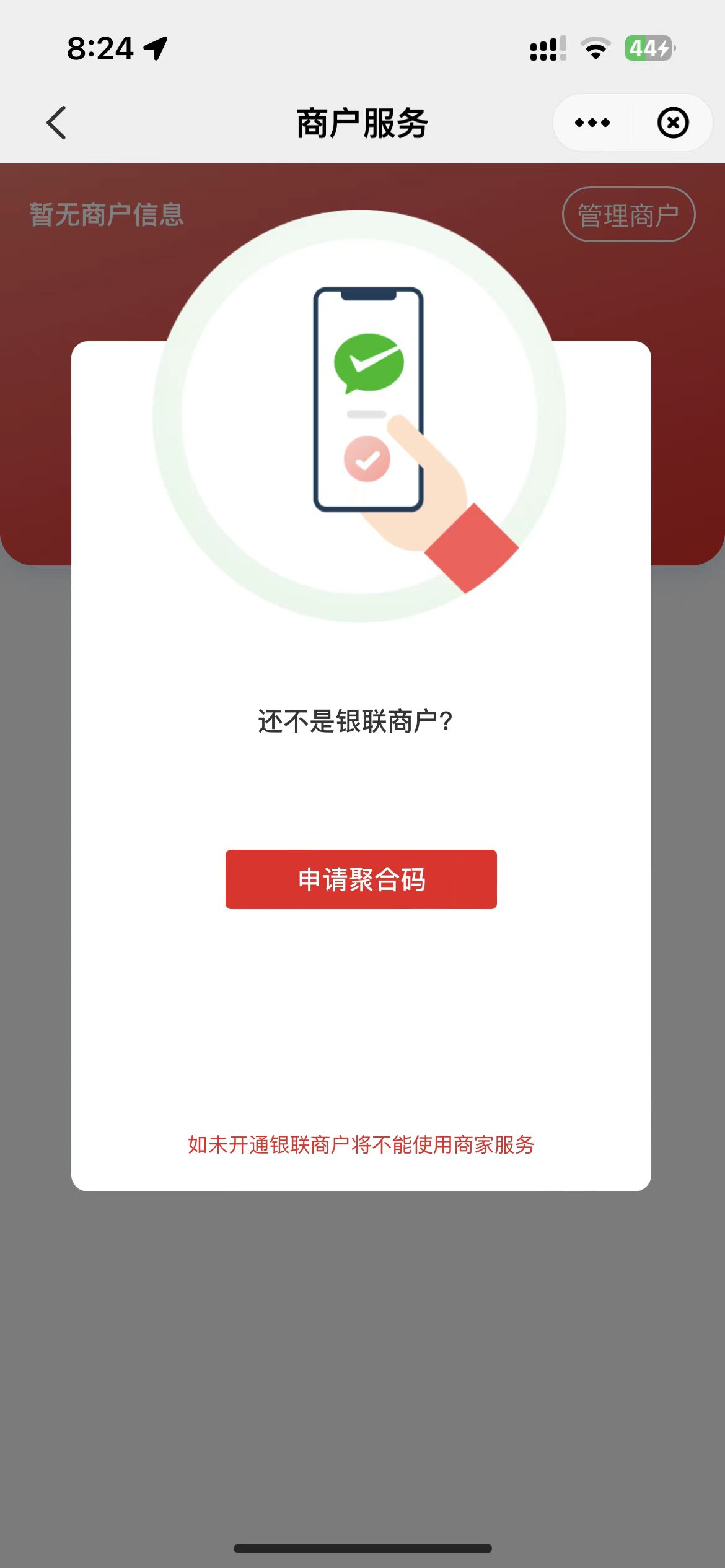 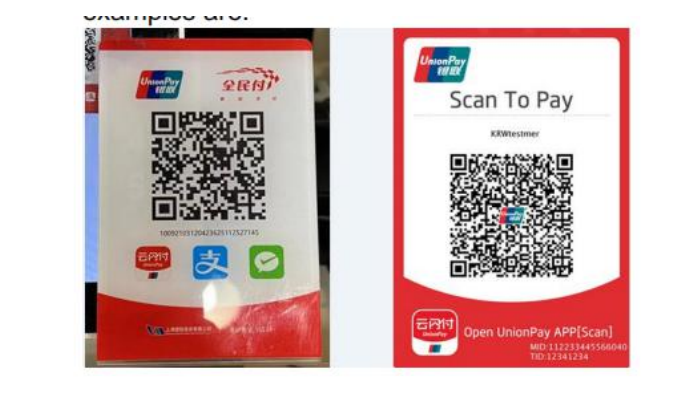